1. Luyện tập.
Bài 1. Tìm những từ ngữ chỉ hoạt động kết hợp được với mỗi từ chỉ sự vật sau:
M: rang thịt
M: rửa rau
M: mổ cá
nhặt rau, 
thái rau, 
luộc rau,
xào rau,…
luộc thịt, 
băm thịt, 
thái thịt,
kho thịt,…
kho cá, 
rán cá, 
rửa cá,
hấp cá,…
Bài 2. Săp xếp các từ chỉ hoạt động dưới đây vào 2 nhóm:
vào
hầm
xào
kho
lên
ra
nướng
xuống
đi
luộc
M: đi
M: kho
Bài 3. Chọn từ ở bài tập 2 thay cho ô trống để hoàn thành các câu nêu hoạt động trong đoạn văn.
Ngày chủ nhật, mẹ đi/ ra      chợ mua thức ăn. Nam vào/ xuống bếp giúp mẹ. Nam nhặt rau, còn mẹ rửa cá và thái thịt. Rồi mẹ bắt đầu nấu nướng, mẹ nướng/ kho/ luộc cá, luộc/ xào rau, luộc/ kho/ nướng thịt. Chẳng mấy chốc gian bếp đã thơm lừng mùi thức ăn.
 ( Theo Kim Ngân)
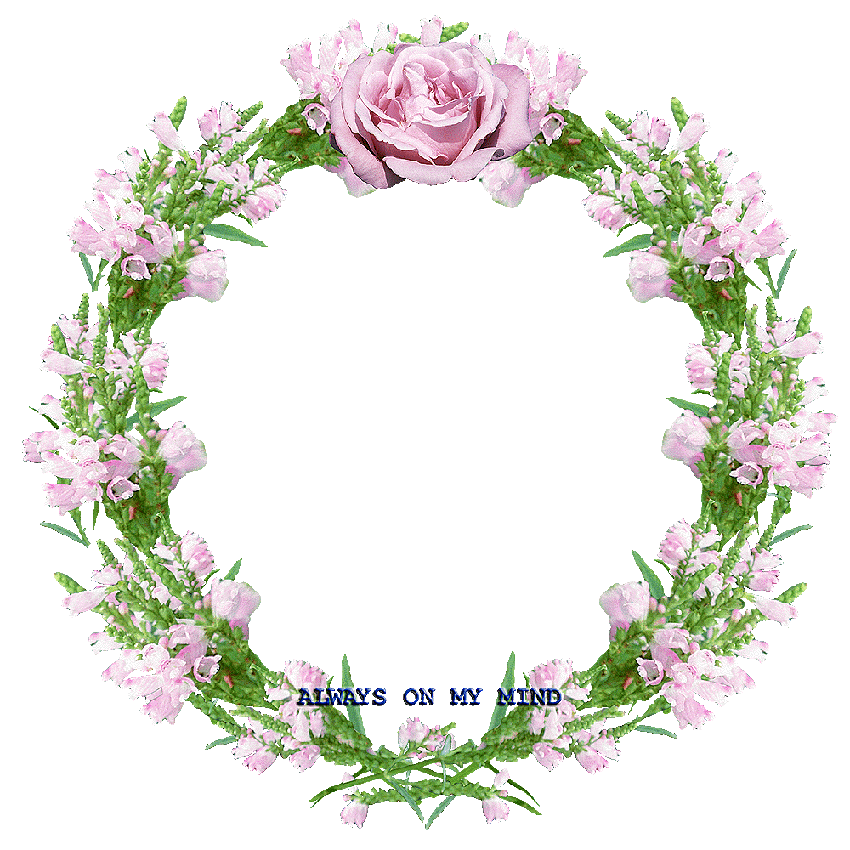 XIN CHÂN THÀNH CẢM ƠN 
QUÝ THẦY CÔ GIÁO VÀ CÁC EM